PP.66 Lippincott
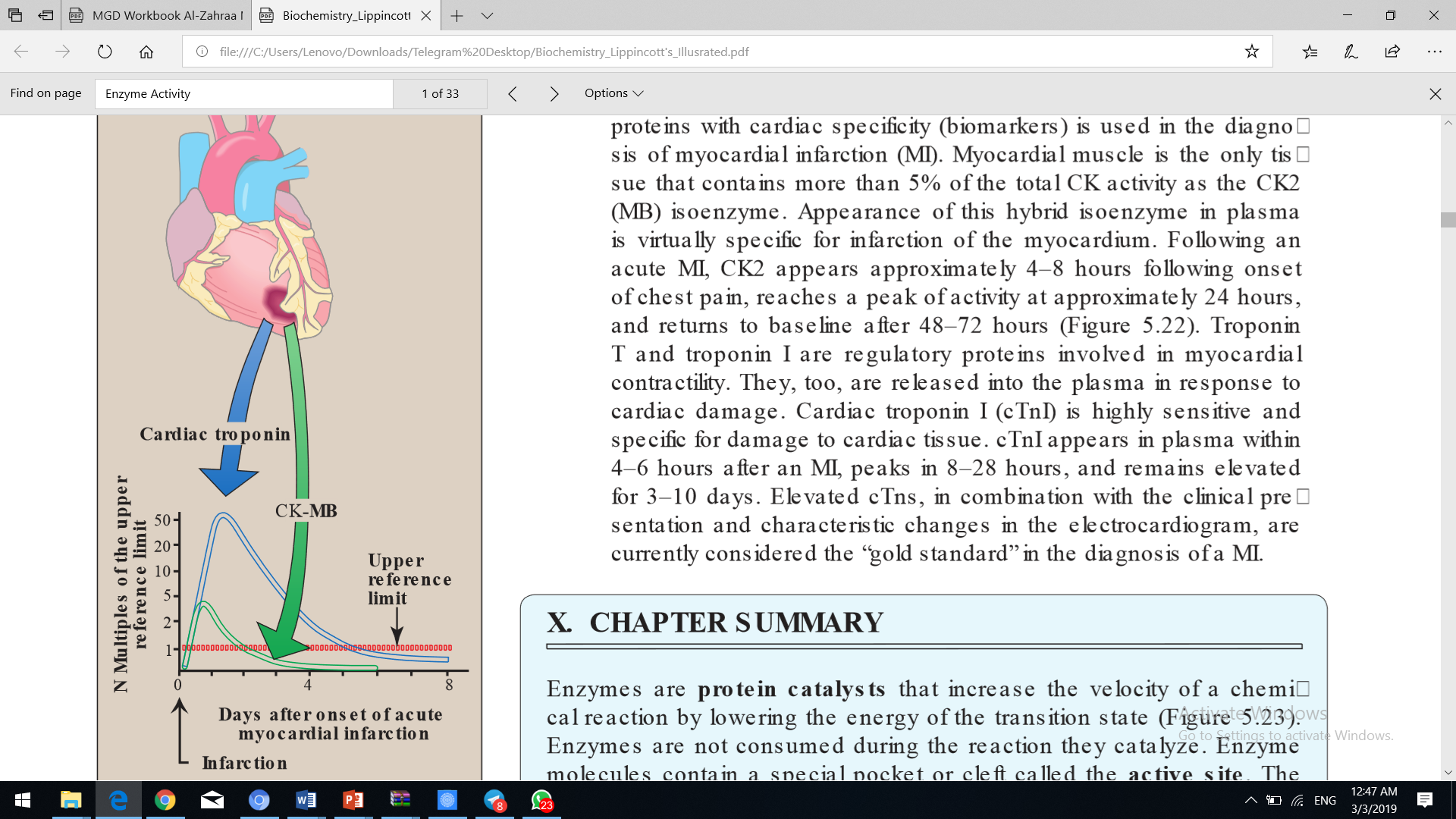 Enzyme Regulation 
PP.62 Lippincott
Understand the case study PP.68 Lippincott
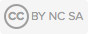 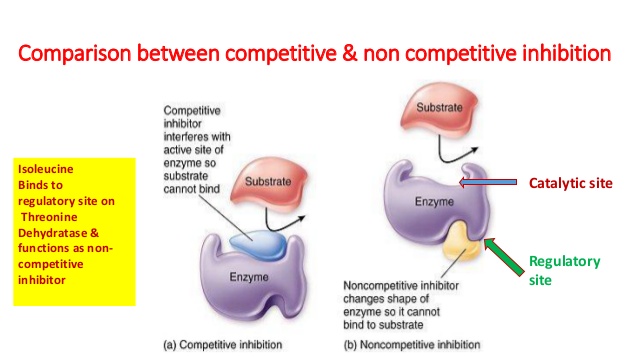 Competitive Inhibitors examples:Relenza drug:
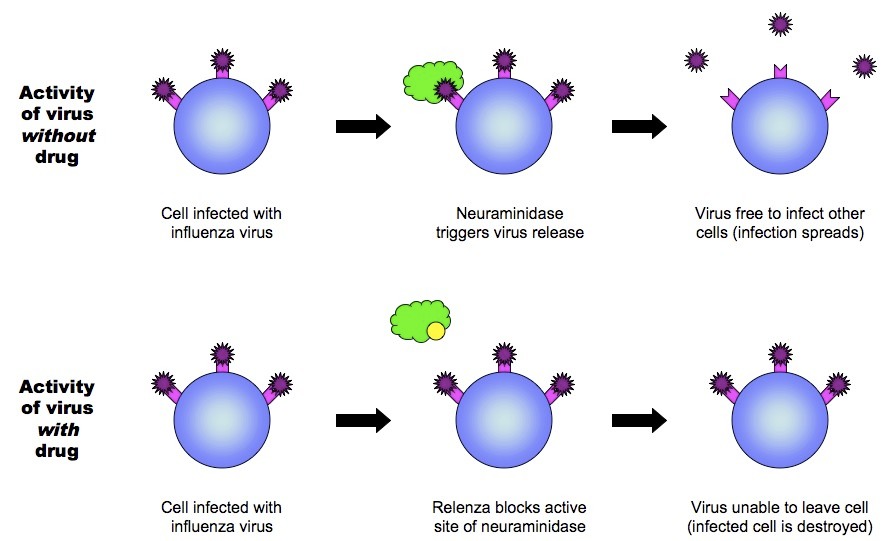 Malonate and succinate
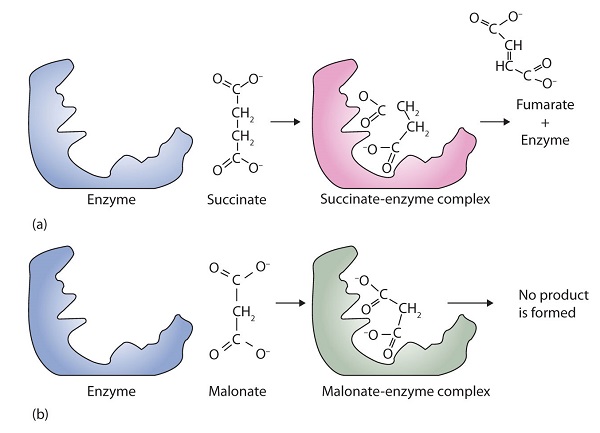 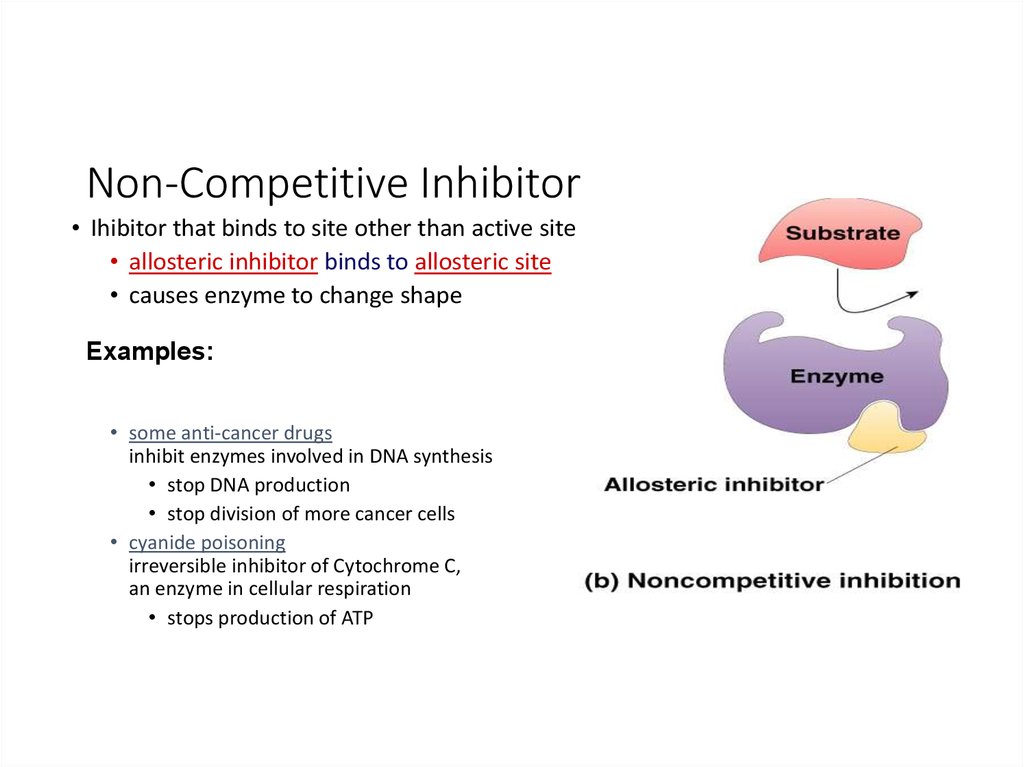 Non-competitive Inhibitors
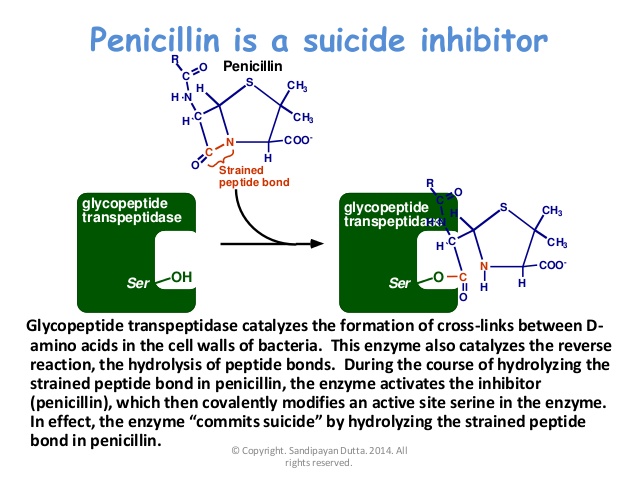